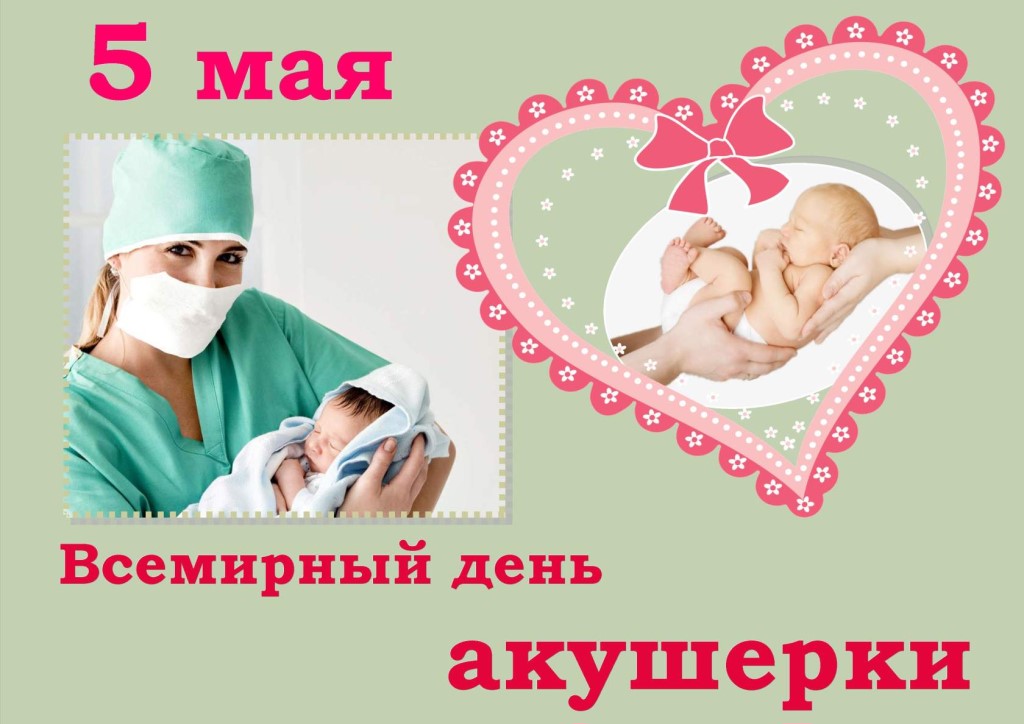 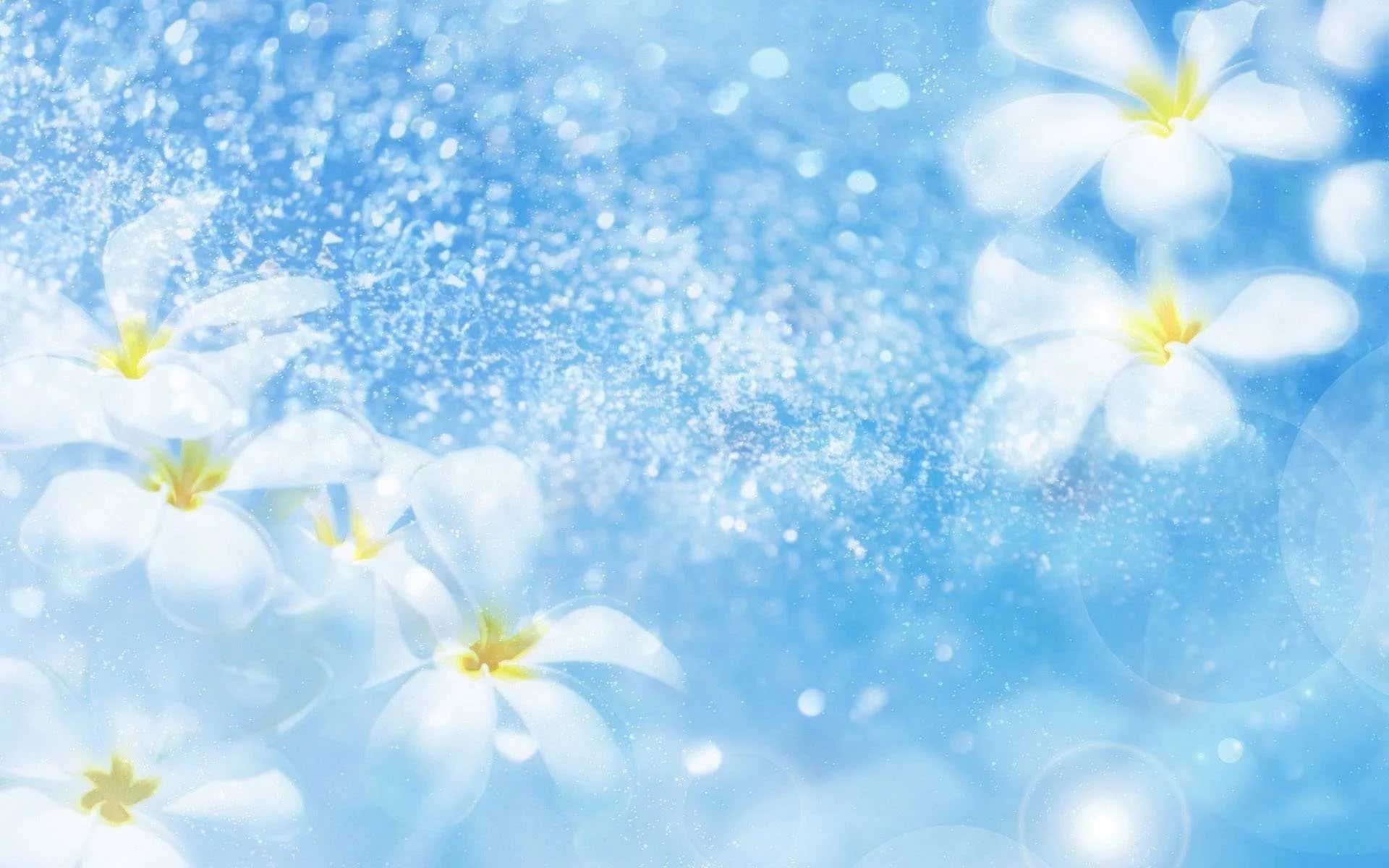 АКУШЕРСТВО И ПЕРИНАТОЛОГИЯ :
- ЗВЕНЬЯ ОДНОЙ ЦЕПИ
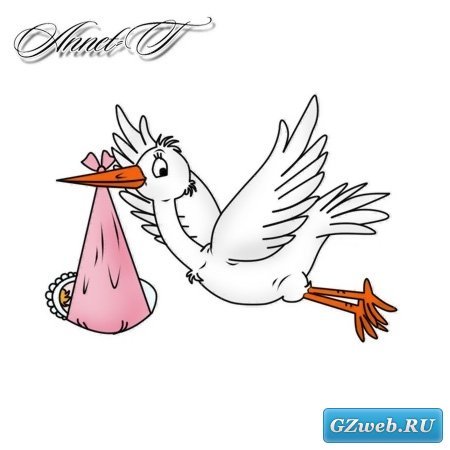 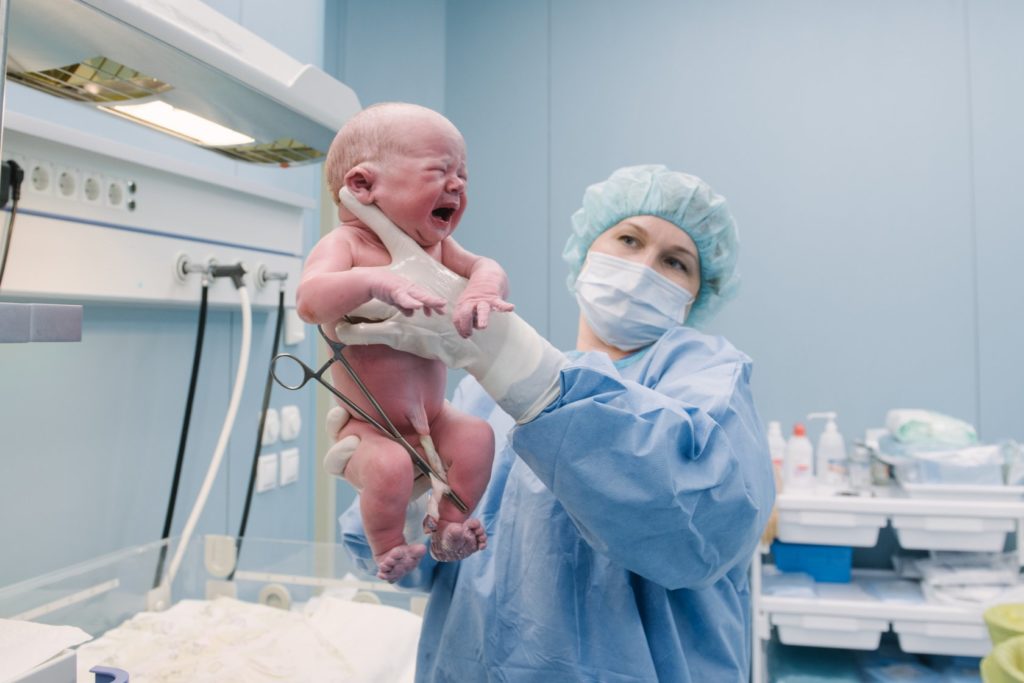 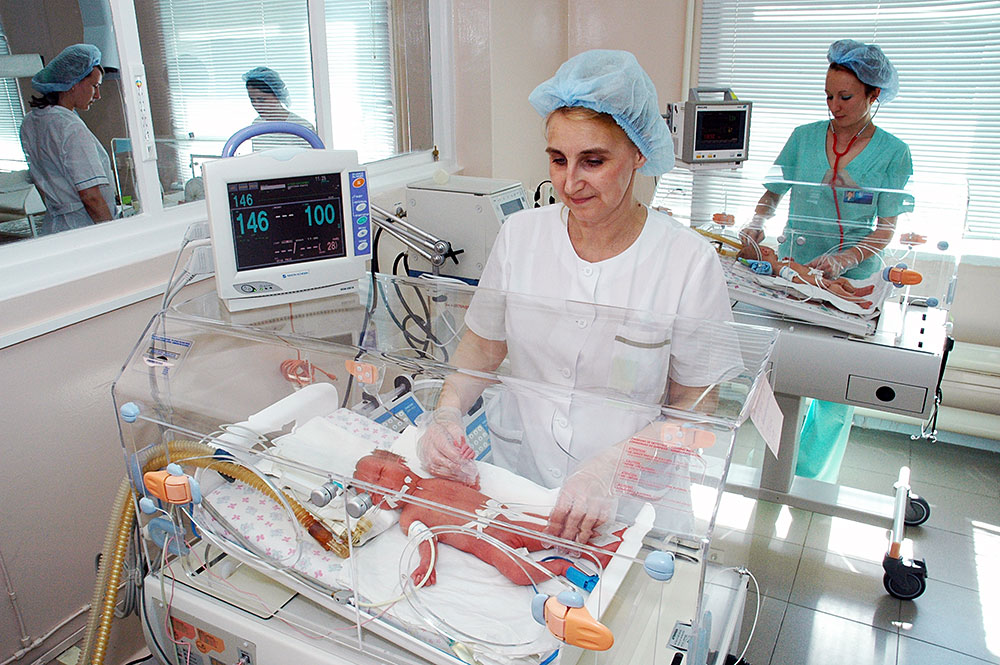